Spanish music
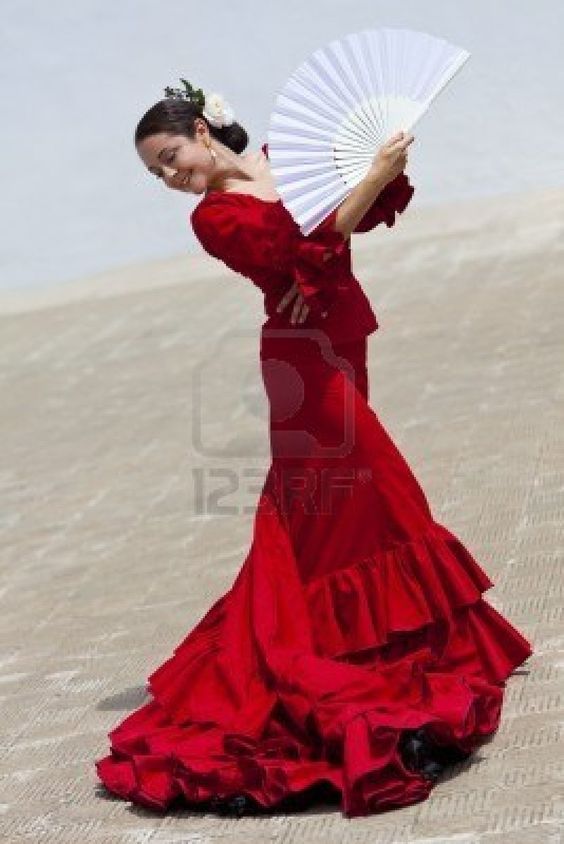 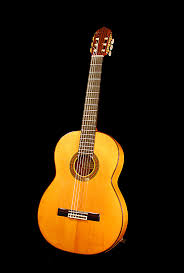 History of Spanish music
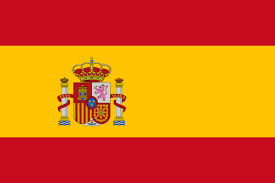 The music of Spain has a long history and has played an important role in the development of Western music and has greatly influenced Latin American music. Spanish music is often associated with traditional styles such as flamenco and classical guitar.
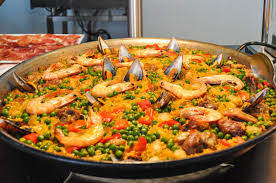 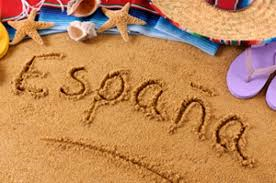 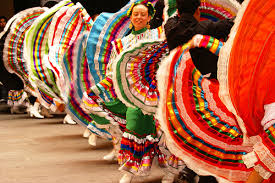 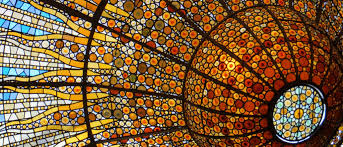 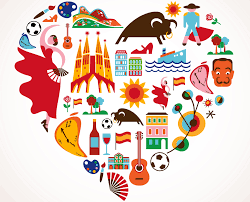 Spanish instruments
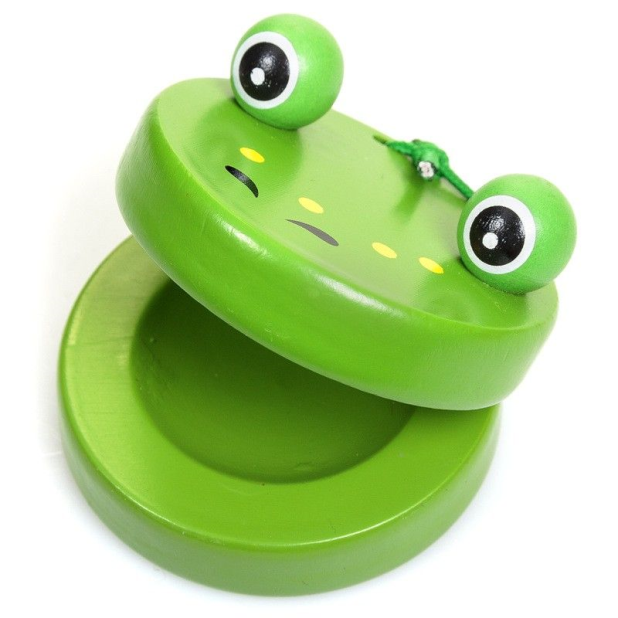 Castanets 
Maracas
Spanish guitar
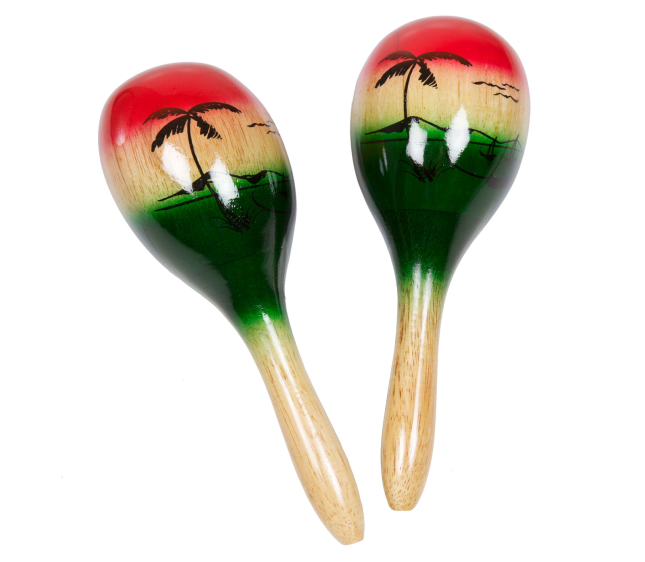 Flamenco
Flamenco dancing is really popular is Spain. They use castanets to dance with the rhythm.
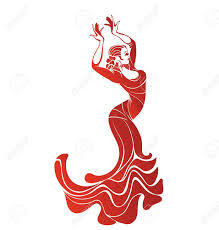